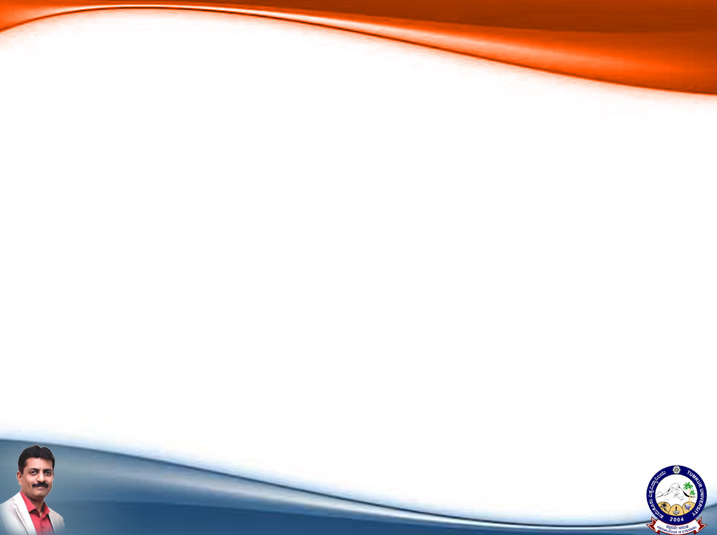 Electronic Communication
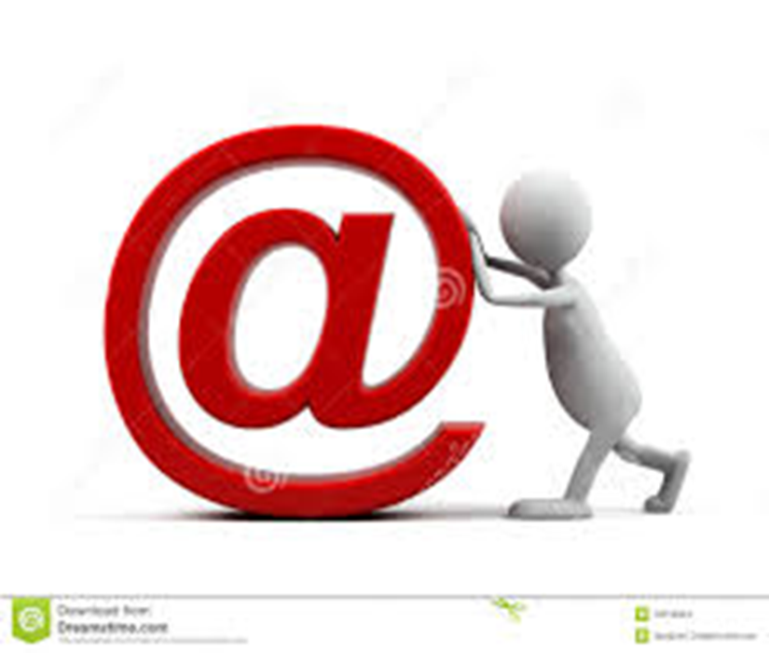 Dr B T Sampath Kumar
Professor
Department of Library and Information Science 
Tumkur University, Tumakuru, INDIA
www.sampathkumar.info
Electronic communication
Electronic Communication is a process of communicating data or information using electronic devices.
It allows the rapid transfer of goods, money and ideas.
Need of electronic communication
Speedy transmission:  It requires only a few seconds to communicate through electronic media because it supports quick transmission.
Wide coverage: World has become a global village and communication around the globe requires a second only.
Cont..
Low cost: It saves time and money. For example, text SMS is cheaper than the traditional letter.
Exchange of feedback: It allows the instant exchange of feedback. So communication becomes perfect using electronic media.
24X7 accessibility: Can be accessed at any time.
E-mail
Electronic mail is a method of exchanging digital messages from an author to one or more recipients. 
Simple Mail Transfer Protocol (SMTP) is a protocol used in sending and receiving e-mail.
Cont..
Inbox 
Folder where newly-delivered email messages appear.
An inbox is the main folder where the incoming mail gets stored in.
Cont..
Junk mail
The junk mail folder or spam folder is a place used to store unwanted incoming e-mail so that it stays out of a user's inbox. 
All major e-mail clients and webmail services include junk mail folders.
These filtering systems help users to decrease the volume of unnecessary and advertisement-based e-mail.
Cont..
Outbox
An outbox  is a folder where outgoing e-mail messages are temporarily stored. 
The message is then stored in the outbox until it is successfully sent to the recipient. 
Once the message has been sent, most e-mail programs move the message to the "Sent" or "Sent Messages" folder. 
The terms "Outbox" and "Sent Messages" are often used synonymously, technically they have different meanings.
Cont..
Mail server 
It is a server that handles and delivers e-mail over a network, usually over the Internet.
Snoozed email
It is used to temporarily remove them from your inbox until you need them.
Pop-ups 
Pop-ups are forms of online advertising on the Web
Cont..
Trash
It is a folder in email where any email you've deleted will be stored.
Starred email
It allows you to mark your most important emails so you can easily find them later.
Important mails are algorithmically pre-categorized by Gmail, while Starred is manually post-categorized by the user.
Advantages of e-mail
Emails are easy to use
Messages can be sent quickly
Saves time
Can access messages anywhere
Saves paper and printing costs.
Inexpensive 
Transmission is secure and reliable 
You can send attachments (Audio, video, graphs, photos, text)
Disadvantages
E-mails may carry viruses.
Many people send unwanted emails to others.
Your mailbox may get flooded with emails.
Video conference
It is a conference in which participants in different locations are able to communicate with each other in sound and vision.
A video conference is a live, visual connection between two or more people residing in separate locations for the purpose of communication.
Components
Audio input
Video input
Echo reduction software
CODEC
Stable network connection
Audio output
Video output
Audio input
In a successful video conferencing setup, a system will usually include either a selection of microphone, located in the center of the room or positioned in front of the individuals involved. 
Users may also use wireless headsets or any other compatible forms of audio input.
Video input
Video conferencing wouldn’t be possible without modern camera technology.
This will consist of two or more webcams or video cameras used to record individuals, groups in a video conference.
Echo reduction software
This allows real-time conversation to happen successfully.
It eliminates audio delays and echo sounds minimizing the risks of misunderstanding and misinterpretation.
Stable network connection
Nowadays, video conferencing platforms usually rely on high-speed broadband, fibre optics or with satellite connections which are capable of handling the data transfer rate.
Codec device
The codec is the hardware or software that digitally compresses both the audio and video for each conferencing session.
Then, the “packets” are transmitted through a digital network to the endpoint.
Audio output
Successful video conferencing systems will usually include: 
Professional quality speakers
Speaker built in laptop
Computer speakers
Headphones.
Video output
This is a hardware that displays the video feed from the other user.  
This piece of equipment will display what is happening and will show individuals or groups. 
Computer monitors
Screens
Televisions
Projector displays
Fax
It is a device used in telephonic transmission of scanned printed material, normally to a telephone number connected to a printer.
A fax machine is a device that is used to send documents electronically over a telephone network.
Instant messaging
Instant messaging (IM) technology is a type of online chat that offers real-time text transmission over the Internet.
WhatsApp
Skype
ezTalks
Viber
WeChat
Messenger